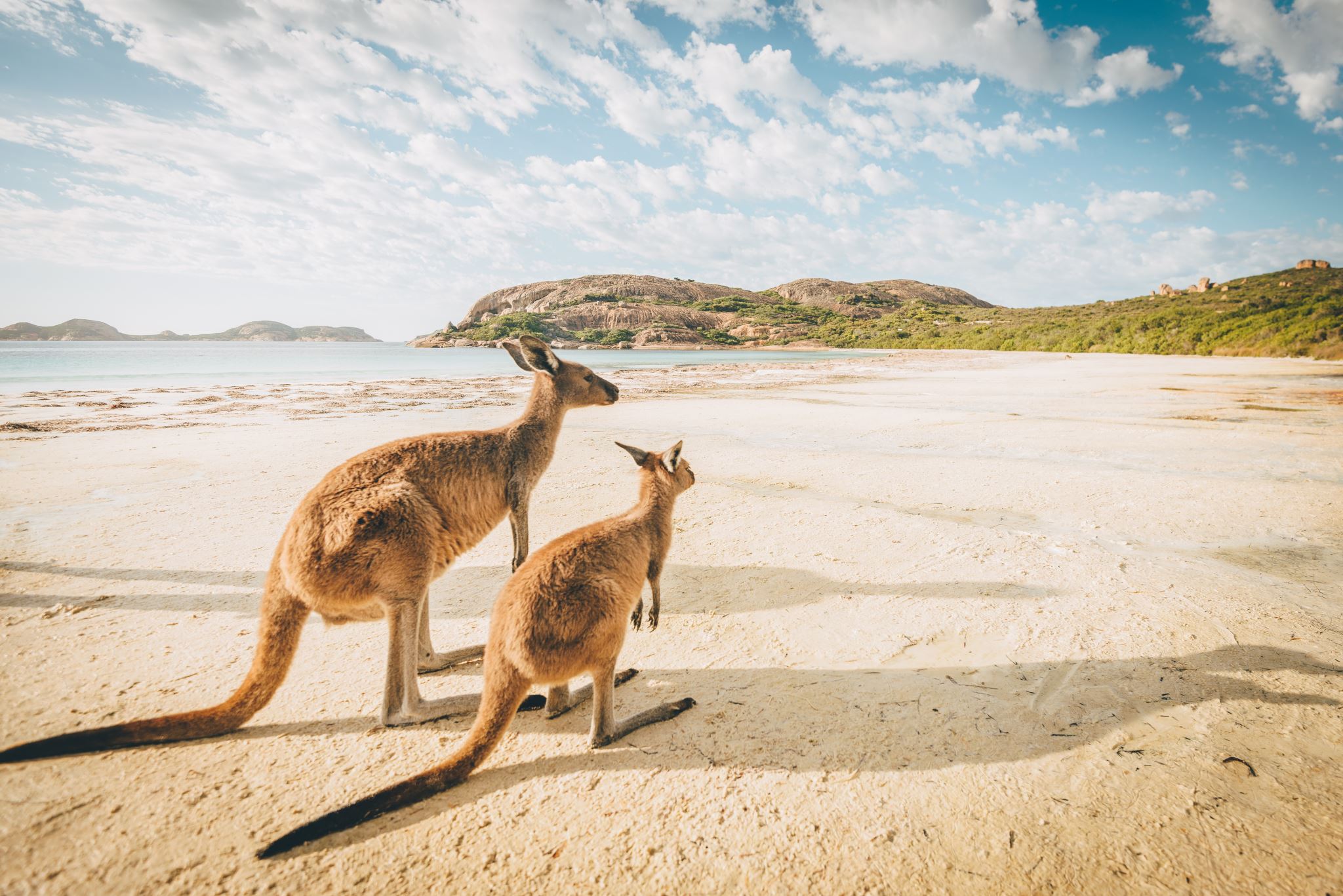 Kolonizace Austrálie
Britské impérium
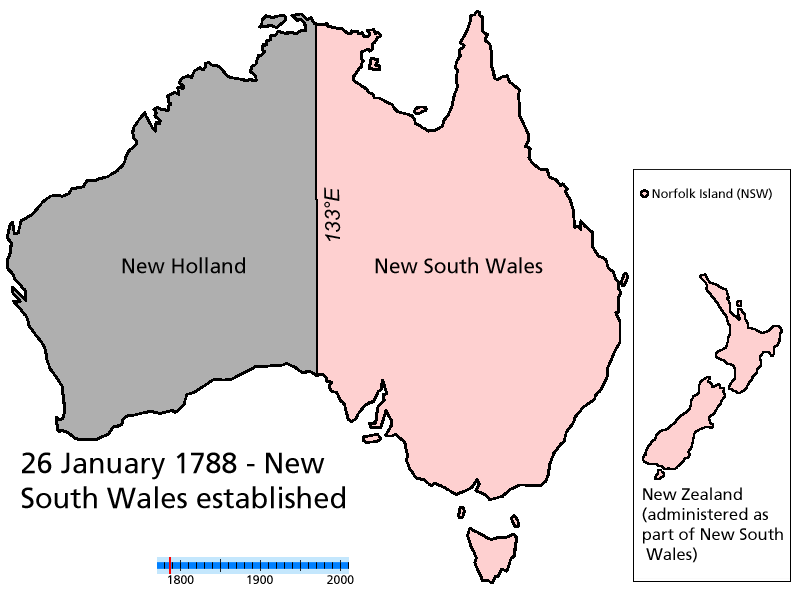 Počátky
První Evropané v Austrálii: Portugalci a Holanďané byli první Evropané, kteří spatřili australské pobřeží. Nizozemské lodě cestující z Mysu Dobré Naděje směrem k Jávě neúmyslně zavítaly k Austrálii od roku 1611.
Abel Tasman: V letech 1642 a 1644 Abel Tasman objevil západní pobřeží a jihovýchodní pobřeží oblasti, kterou pojmenoval Van Diemenova země (dnešní Tasmánie) a prozkoumal Nový Zéland. Jeho expedice přinesly první podrobné informace o severním pobřeží Austrálie, které Nizozemci nazvali Nové Holandsko.
Anglický zájem o Austrálii: Po nizozemském průzkumu začala Anglie projevovat zájem o Austrálii. Anglický korzár William Dampier prozkoumal 1600 kilometrů západního pobřeží v letech 1699 až 1700 a poskytl podrobné informace o zemi.
Britové
James Cook a východní pobřeží: James Cook byl první, kdo obeplul východní pobřeží Austrálie a v roce 1770 prohlásil území za britskou vlast, pojmenované Nový Jižní Wales. Jeho přistání v Botanické zátoce bylo klíčové pro britské kolonizační úsilí.
Deportace trestanců do Austrálie: Po americké válce za nezávislost Británie ztratila své americké kolonie a začala hledat nové destinace pro deportaci trestanců. Austrálie se stala hlavním cílem pro trestanecké deportace od konce 18. století.
Zakládání prvních kolonií: V roce 1788 dorazila první flotila trestanců do Botanické zátoky, ale kvůli nevhodným podmínkám se přesunula do Port Jackson, kde bylo založeno město Sydney. Toto byl počátek britské kolonizace Austrálie.
Kolonie
Trestanecká kolonie: V prvních letech australská trestanecká kolonie nesplnila očekávání. Možnost jejího zrušení bránila především finanční a logistická náročnost přepravy trestanců zpět do Anglie.
Prozkoumání Austrálie: Do 20. let 19. století byl díky britským a francouzským průzkumným expedicím znám tvar Austrálie, včetně pobřeží a říčních ústí.
Rozvoj Nového Jižního Walesu: Nový Jižní Wales byl úředním názvem pro rozsáhlé britské území ve východní Austrálii a sloužil jako hlavní oblast pro trestanecké kolonie a pozdější osídlení.
Založení Západní Austrálie: První stálou evropskou kolonií v Západní Austrálii bylo osídlení zřízené majorom Edmunde Lockyerem v roce 1826. Tato kolonie, známá jako Swan River Colony, zahrnovala území dnešního Perthu.
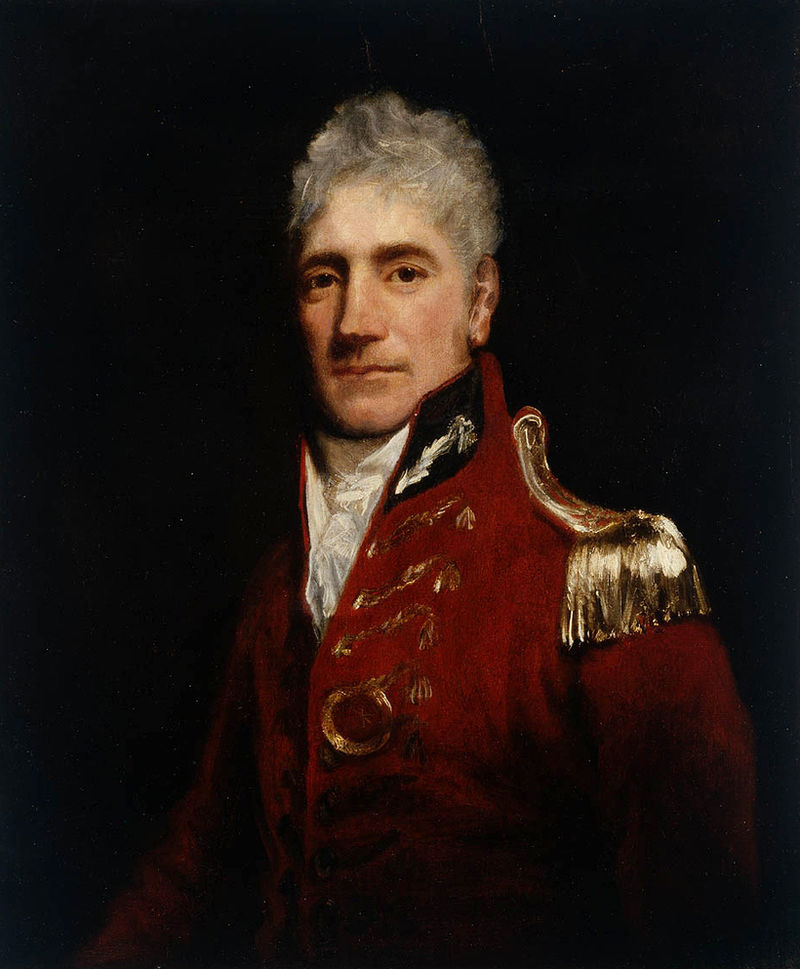 Lachlan Macquarie
Guvernér William Bligh: Jeho nástup v roce 1805 a tvrdý přístup vyvolal odpor mezi vlivnými kolonisty, což vedlo k Rumové rebelii v roce 1808.
Lachlan Macquarie: Nástup do role guvernéra v letech 1809–1821, kde hrál klíčovou roli v transformaci trestanecké kolonie na organizované městské prostředí s důrazem na urbanizaci a sociální reformy.
Reformy
Urbanizace a městský rozvoj: Macquarie inicioval urbanizaci kolonie přeměnou trestaneckých osad na uspořádaná města s ulicemi, parky a důležitými budovami, což ovlivnilo uspořádání moderního Sydney.
Podpora sociálních reforem: Macquarie podporoval manželství, účast na bohoslužbách a zlepšení veřejné morálky, kde klíčovou roli hráli emancipovaní trestanci.
Soudnictví: Macquarieho snaha povolit emancipovaným vězňům zastávat úřední posty měla vliv i na soudní systém.
Domorodci: Macquarieho přístup k domorodým Australanům zahrnoval spolupráci a asimilaci s podporou vojenské síly.
Odchod L. Macquarieho
Nesouhlas s Macquarieho metodami: Jeho politiky a snahy o sociální reformy narazily na kritiku, která vyvrcholila zprávami Johna Thomase Biggeho, vedoucími k přehodnocení Macquarieho přístupu k řízení kolonie.
Konec Macquarieho funkčního období: Jeho rezignace v roce 1820 a nástup Thomase Brisbaneho signalizovaly změnu v politice kolonie, přestože Macquarieho vliv na rozvoj Austrálie zůstává významným.
Rozvoj hospodářství
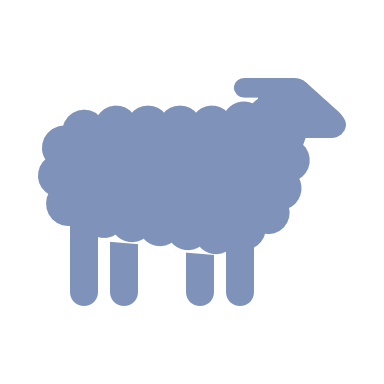 Počátky chovu ovcí v Austrálii: Ovce byly do Austrálie dovezeny v roce 1788. Chov ovcí se postupně rozšířil mezi osadníky v Novém Jižním Walesu a Tasmánii.
Vzestup vývozu vlny: Ve 20. letech 19. století získal vývoz vlny z Austrálie na důležitosti.
Ekonomický a společenský dopad obchodu s vlnou: Neuvěřitelný rozmach obchodu s vlnou zásadně změnil australský způsob života.
Konflikty s původním obyvatelstvem: Rozvoj chovu ovcí a expanze bílých osadníků vedly k zabírání půdy a poškození svatých míst původního obyvatelstva, což vyvolávalo násilí a konflikty.
Konec trestanecké éry
Rozvoj přístavů a měst: V roce 1824 byly hlavními přístavy Sydney a Hobart, následované Lancestonem a Newcastle. Během 12 let od roku 1824 do roku 1836 vznikly nové přístavy a města jako Brisbane, Perth, Melbourne a Adelaide.
Příliv svobodných přistěhovalců: V polovině 30. let 19. století převýšil počet svobodných přistěhovalců počet trestanců. Přistěhovalci, převážně z Britských ostrovů, byli lákáni možností nového života.
Politický vývoj a svobody: S příchodem nových přistěhovalců byla zavedena místní samospráva, omezující moc guvernéra a britské vlády. 
Konec trestaneckého systému: Přibývající svobodní přistěhovalci a kritika trestaneckého systému v britském parlamentu vedly k postupnému zániku trestaneckých kolonií.
Video
https://www.youtube.com/watch?v=oFa4Mhf_EDQ